Fonte
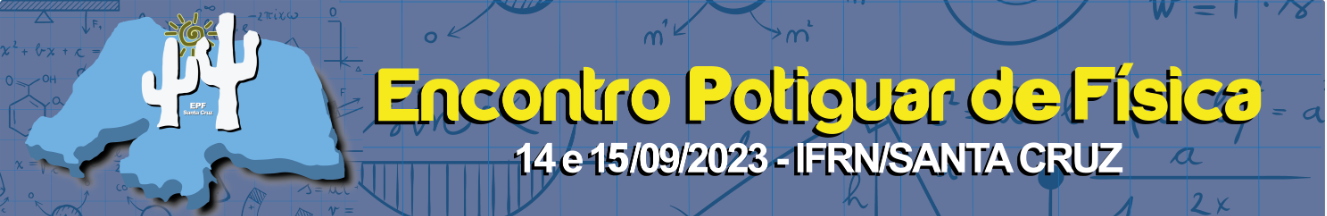 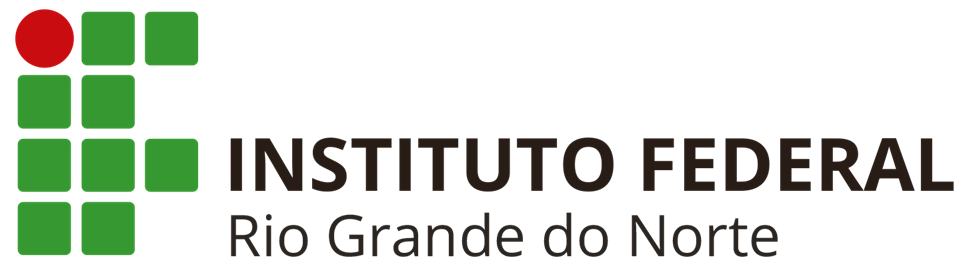 TÍTULO DO SLIDE
Autor ¹ e Autor²... 

¹,2 Instituto Federal do Rio Grande do Norte, IFRN – Campus Santa Cruz; 

ÁREA TEMÁTICA: Ensino de Física
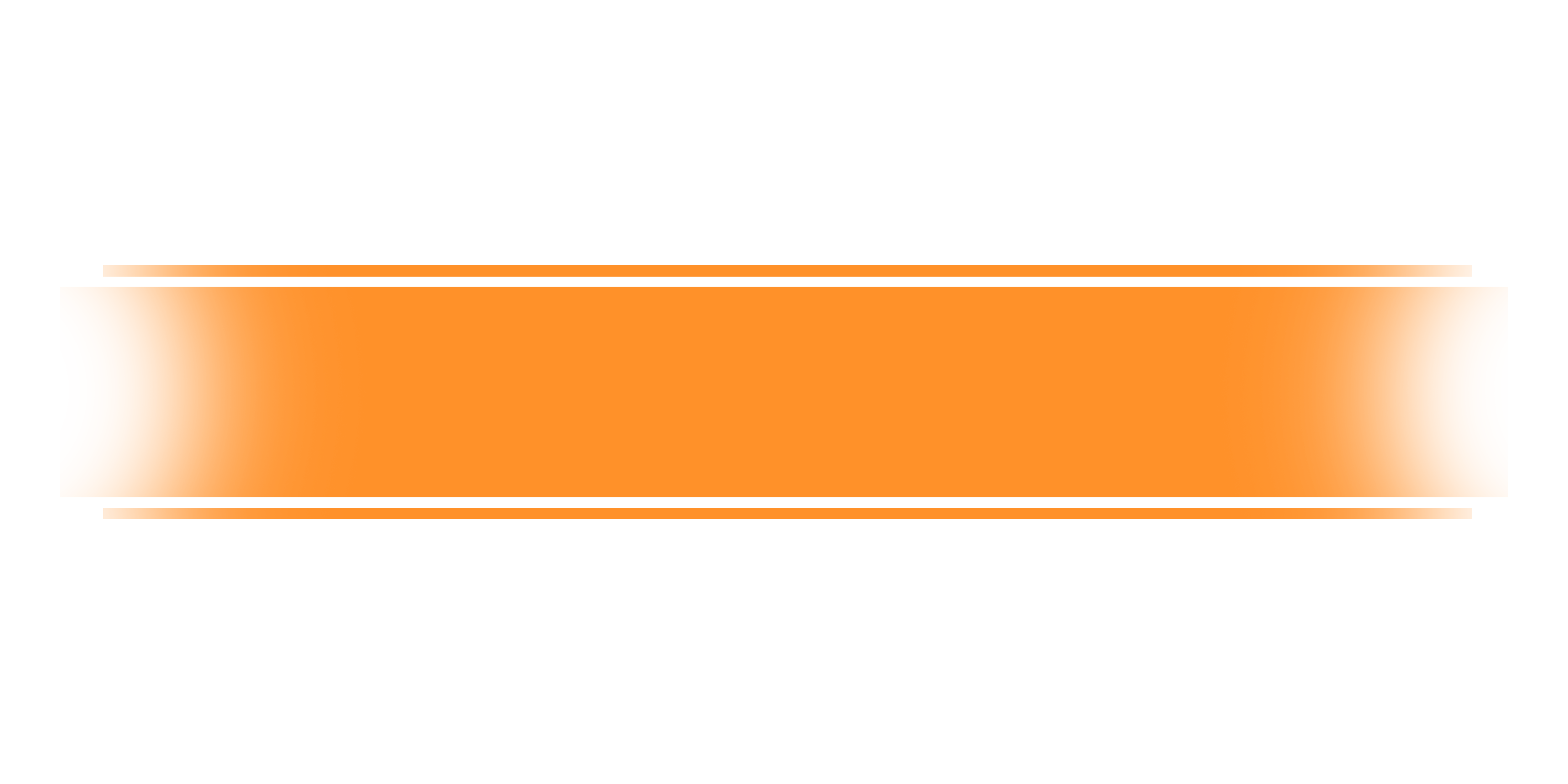 texto texto texto texto texto texto texto texto texto texto texto texto texto texto texto texto texto texto texto texto texto texto texto texto texto texto texto texto texto texto texto texto texto texto texto texto texto texto texto texto texto texto
texto texto texto texto texto texto texto texto texto texto texto texto texto texto texto texto texto texto texto texto texto texto texto texto texto texto texto texto texto texto texto texto texto texto texto texto texto texto texto texto texto texto
INTRODUÇÃO
texto texto texto texto texto texto texto texto texto texto texto texto texto texto texto texto texto texto texto texto texto texto texto texto texto texto texto texto texto texto texto texto texto texto texto texto texto texto texto texto texto texto texto texto texto texto texto texto texto texto texto texto texto texto texto texto texto texto texto texto texto texto texto texto texto texto texto texto texto texto texto texto texto texto texto texto texto texto texto texto texto texto texto texto texto texto texto texto texto texto texto texto texto texto texto texto texto texto texto texto texto texto texto texto texto texto texto texto texto texto texto.

texto texto texto texto texto texto texto texto texto texto texto texto texto texto texto texto texto texto texto texto texto texto texto texto texto texto texto texto texto texto texto texto texto texto texto texto texto texto texto texto texto texto texto texto texto texto texto texto texto texto texto texto texto texto texto texto texto texto texto texto texto texto texto texto texto texto texto texto texto texto texto texto texto texto texto texto texto texto texto texto texto texto texto texto texto texto texto texto texto texto texto texto texto texto texto texto texto texto texto texto texto texto texto texto texto texto texto texto

Figura 1













Fonte

texto texto texto texto texto texto texto texto texto texto texto texto texto texto texto texto texto texto texto texto texto texto texto texto texto texto texto texto texto texto texto texto texto texto texto texto texto texto texto texto texto texto

texto texto texto texto texto texto texto texto texto texto texto texto texto texto texto texto texto texto texto texto texto texto texto texto texto texto texto texto texto texto texto texto texto texto texto texto texto texto texto texto texto texto


texto texto texto texto texto texto texto texto texto texto texto texto texto texto texto texto texto texto texto texto texto texto texto texto texto texto texto texto texto texto texto texto texto texto texto texto texto texto texto texto texto texto
Figura 2
Fonte
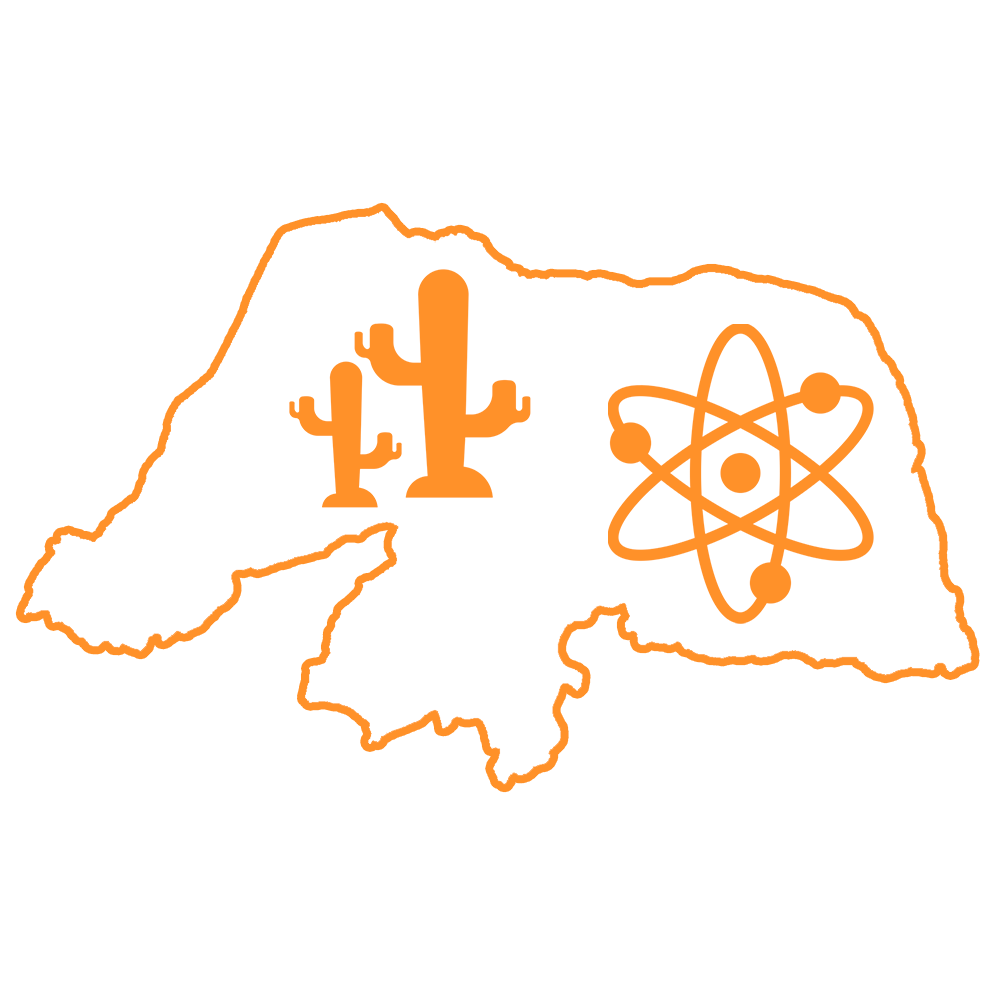 texto texto texto texto texto texto texto texto texto texto texto texto texto texto texto texto texto texto texto texto texto texto texto texto texto texto texto texto texto texto texto texto texto texto texto texto texto texto texto texto texto texto

texto texto texto texto texto texto texto texto texto texto texto texto texto texto texto texto texto texto texto texto texto texto texto texto texto texto texto texto texto texto texto texto texto texto texto texto texto texto texto texto texto texto

texto texto texto texto texto texto texto texto texto texto texto texto texto texto texto texto texto texto texto texto texto texto texto texto texto texto texto texto texto texto texto texto texto texto texto texto texto texto texto texto texto texto

texto texto texto texto texto texto texto texto texto texto texto texto texto texto texto texto texto texto texto texto texto texto texto texto texto texto texto texto texto texto texto texto texto texto texto texto texto texto texto texto texto texto
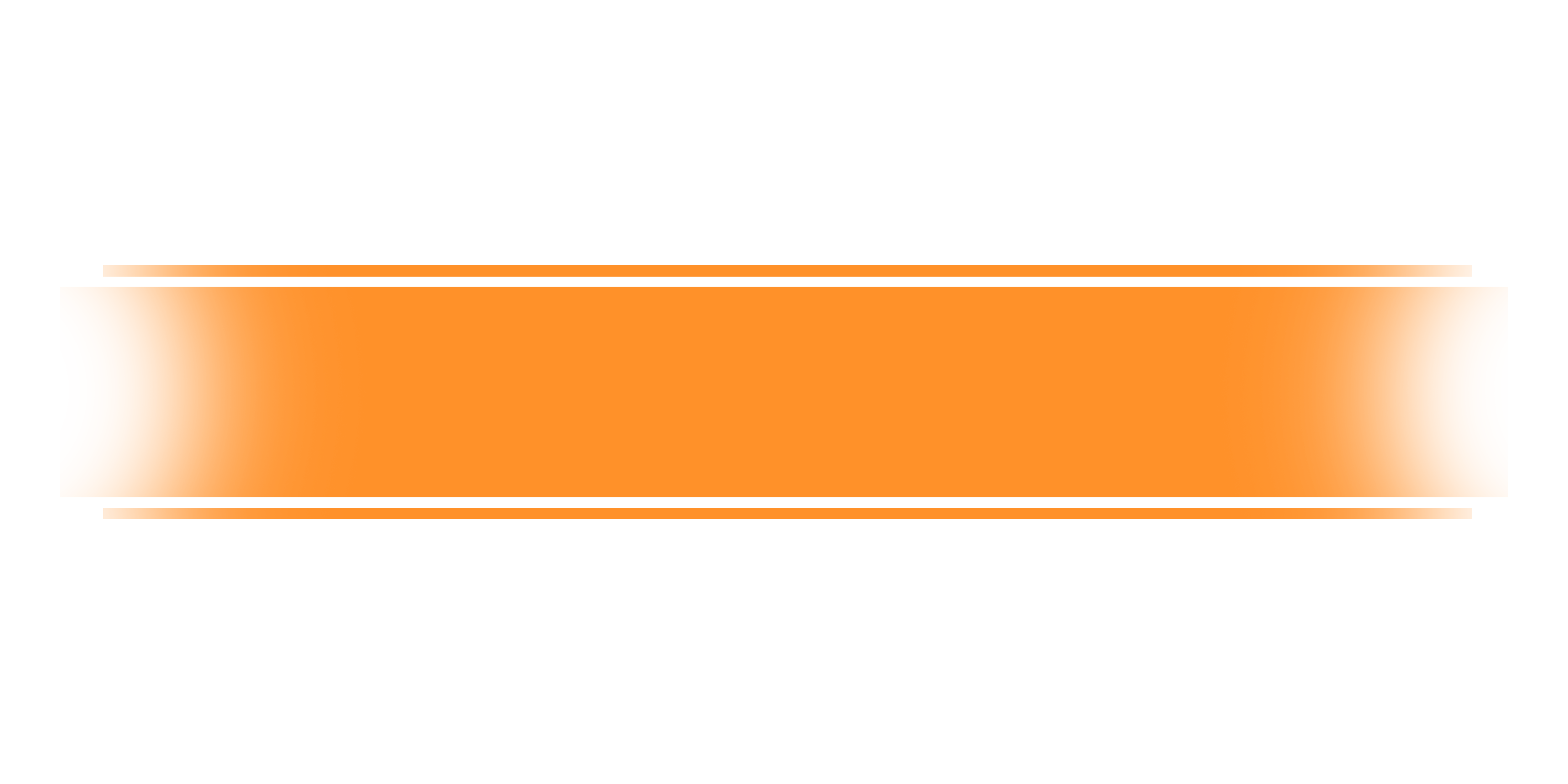 RESULTADOS
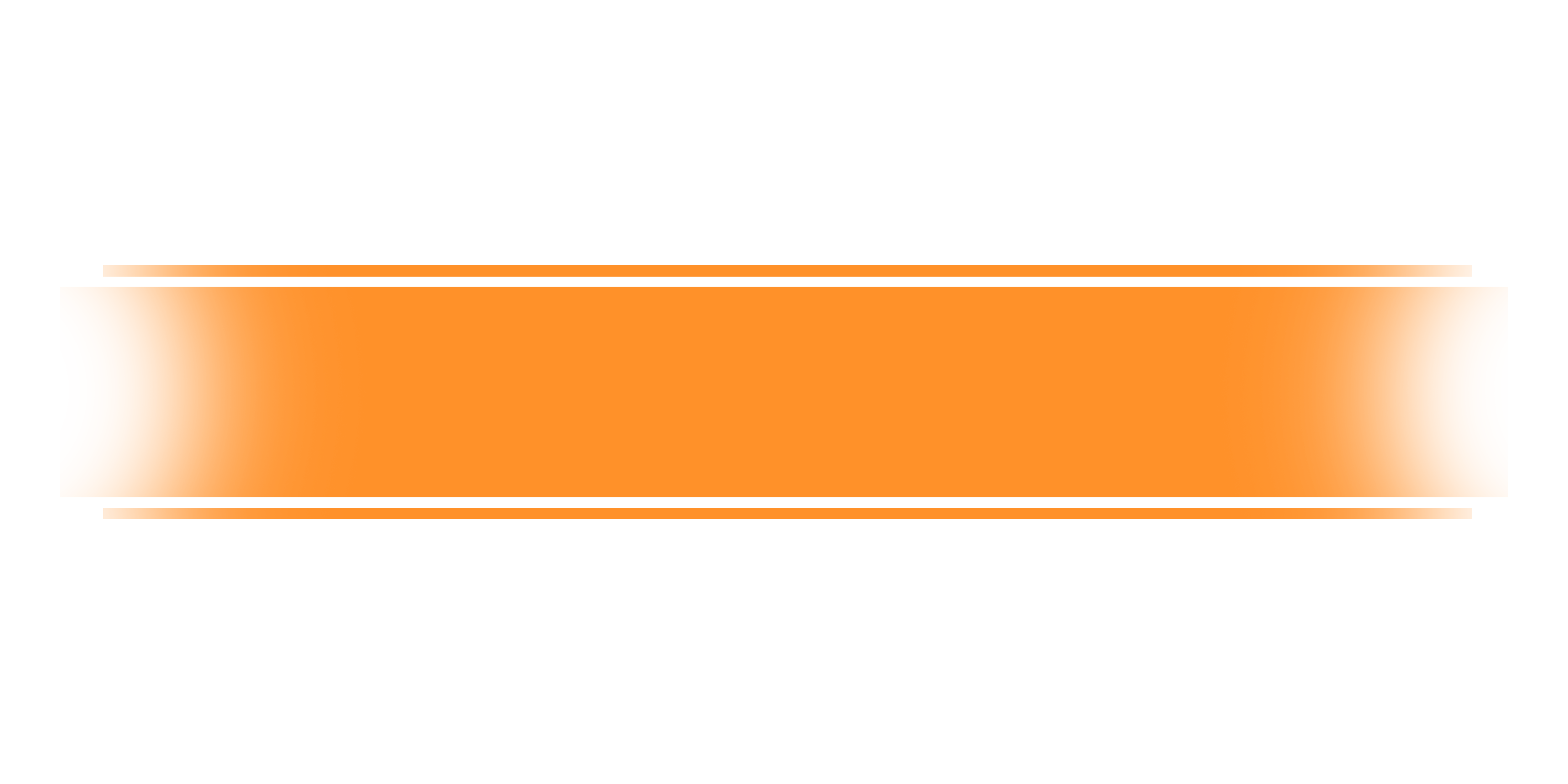 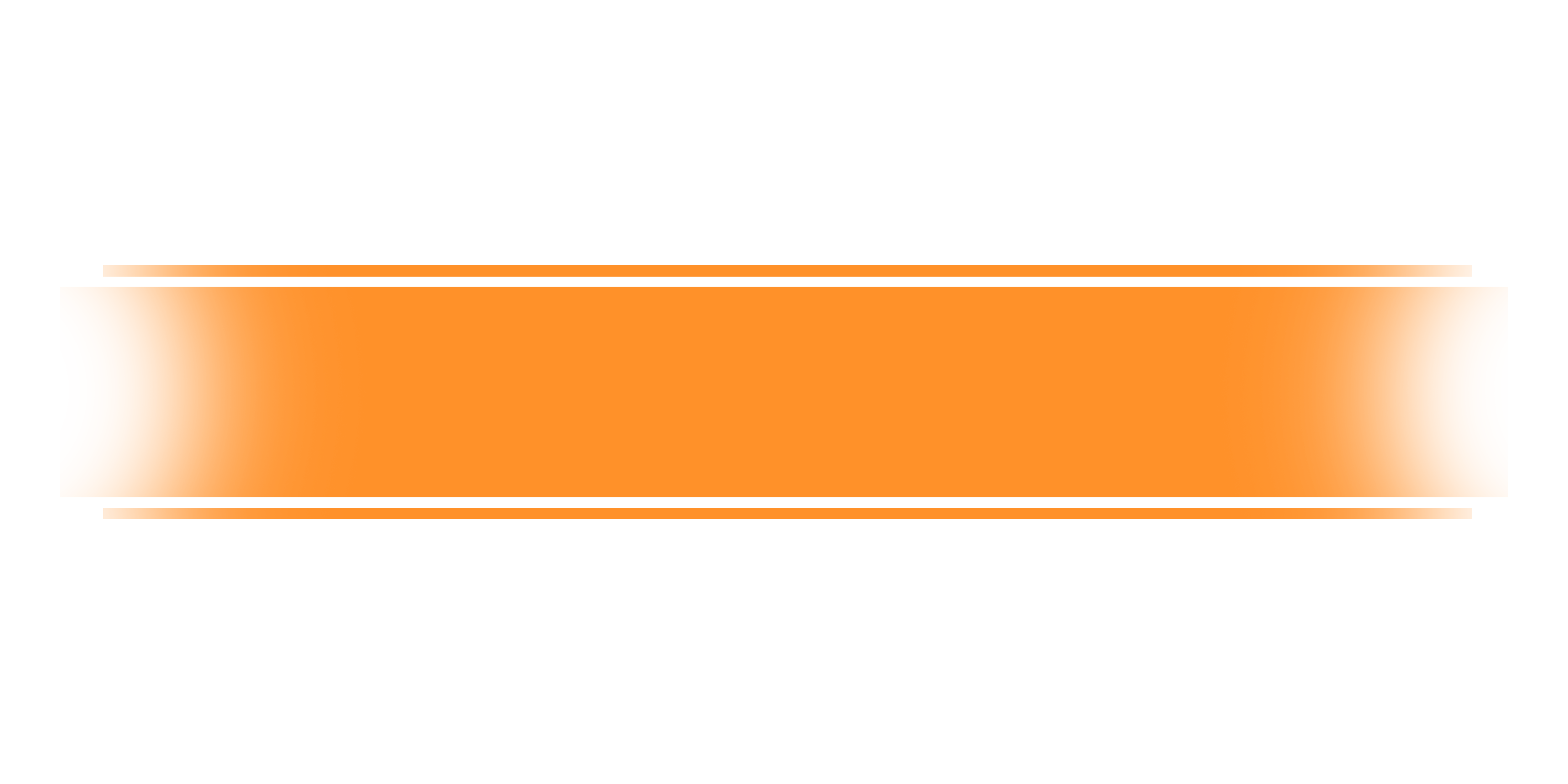 REFERÊNCIAS
DESENVOLVIMENTO
BARBOSA, Eduardo Fernandes; MOURA, Dácio Guimarães de. Metodologias ativas de aprendizagem na educação profissional e tecnológica. Boletim Técnico do Senac , v. 39, n. 2, p. 48-67, 2013.
 
BASTOS, C. C. Metodologias Ativas. 2006. Disponível em: http://educacaoemedicina.blogspot.com.br/2006/02/metodologias-ativas. html>, Acesso em: 11 de Abril de 2019.
 
 
BORGES, Tiago Silva; ALENCAR, Gidélia. Metodologias ativas na promoção da formação crítica do estudante: o uso das metodologias ativas como recurso didático na formação crítica do estudante do ensino superior. Cairu em Revista, v. 3, n. 04, p. 119-143, 2014.
 
BOROCHOVICIUS, Eli; BARBOZA TORTELLA, Jussara Cristina. Aprendizagem Baseada em Problemas: um método de ensino-aprendizagem e suas práticas educativas. Ensaio: Avaliação e Políticas Públicas em Educação , v. 22, n. 83, 2014. Disponível em: <http://www.redalyc.org/articulo.oa?id=399534054002>. Acesso em: 02 junho de 2019.
 
BRASIL. Base Nacional Comum Curricular: Educação Infantil e Ensino Fundamental. Brasília: MEC/Secretaria de Educação Básica, 2017.
 
CARDOSO, I. M. Métodos Ativos de Aprendizagem: o uso do aprendizado baseado em problemas no ensino de logística e transportes. Dissertação (Mestrado em Engenharia de Produção) Universidade Federal de Itajubá. UNIFEI. Itajubá- Minas Gerais, 2011.
 
CARVALHO, Anna Maria Pessoa, et al. – Ensino de Física: Ideias em Ação. São Paulo. Cengage Learning, 2010. 978-85-221-1062-9.
texto texto texto texto texto texto texto texto texto texto texto texto texto texto texto texto texto texto texto texto texto texto texto texto texto texto texto texto texto texto texto texto texto texto texto texto texto texto texto texto texto texto
texto texto texto texto texto texto texto texto texto texto texto texto texto texto texto texto texto texto texto texto texto texto texto texto texto texto texto texto texto texto texto texto texto texto texto texto texto texto texto texto texto texto